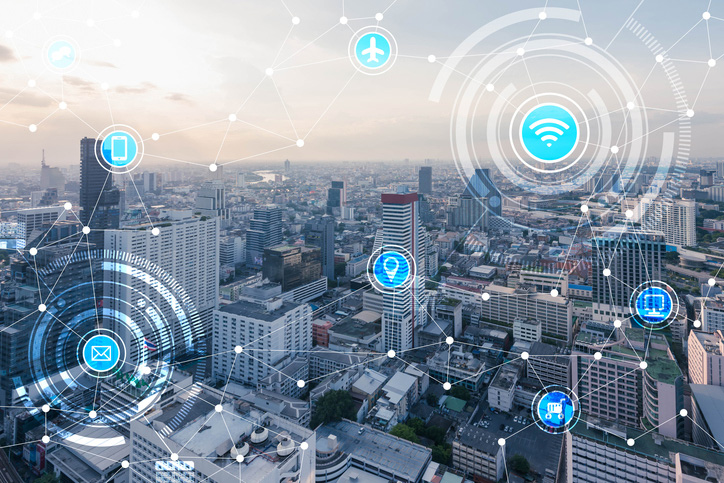 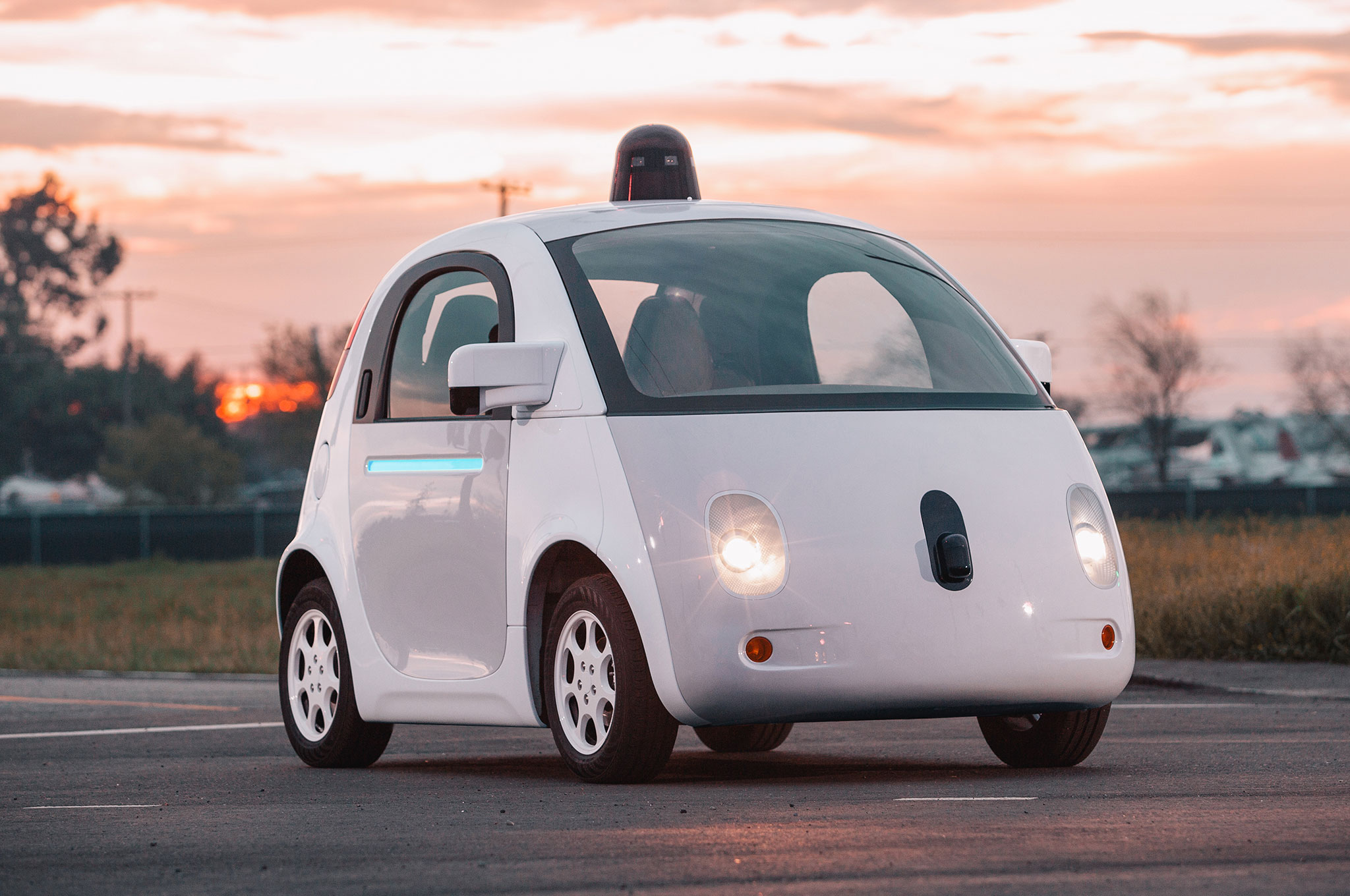 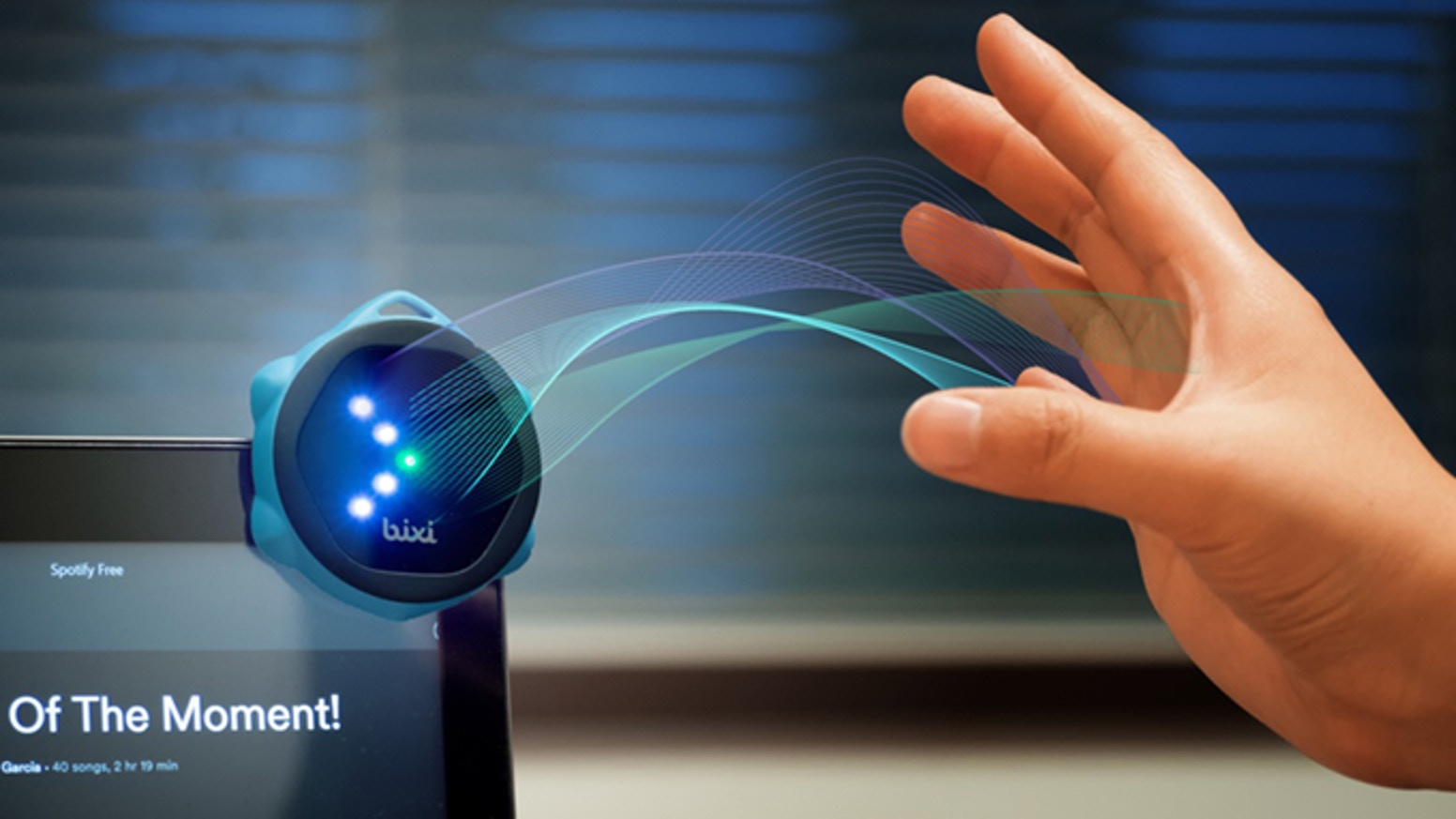 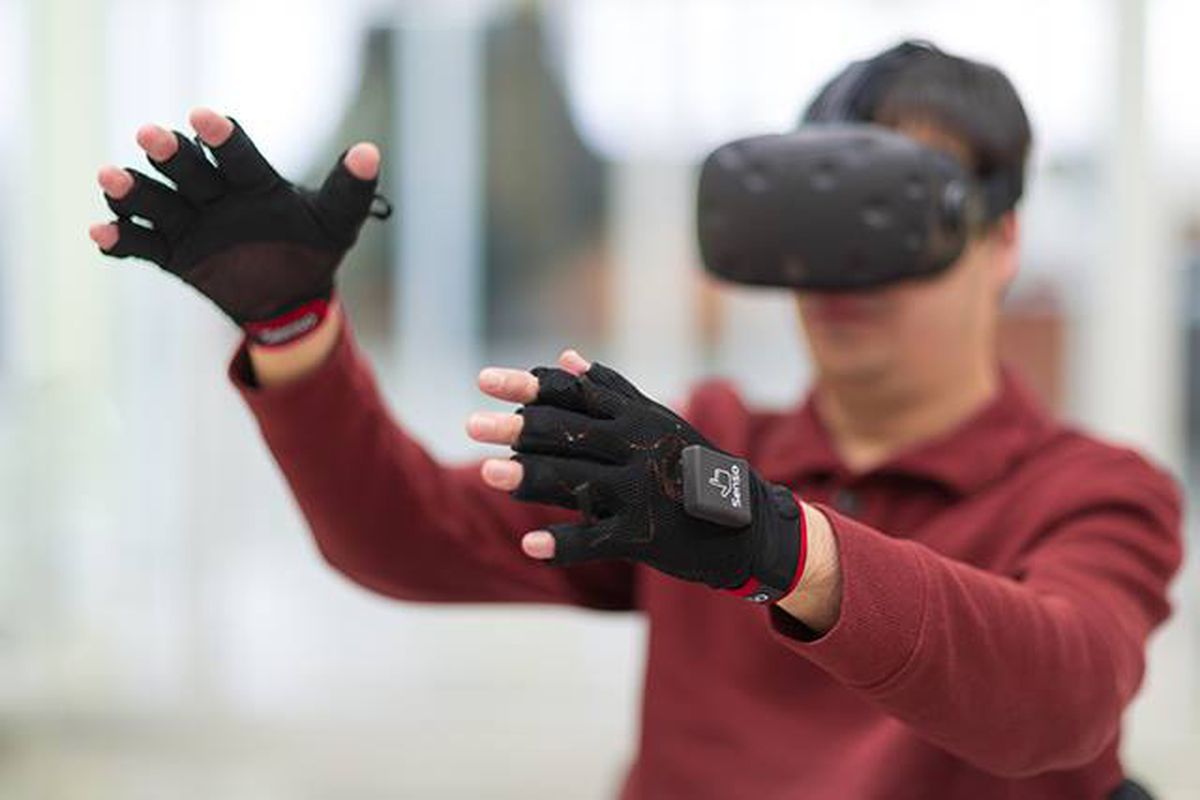 Wireless and Mobile Systems
for the IoT
CMSC 715 : Fall 2024
Lecture 3.1: Inference in Physical Space
Nirupam Roy
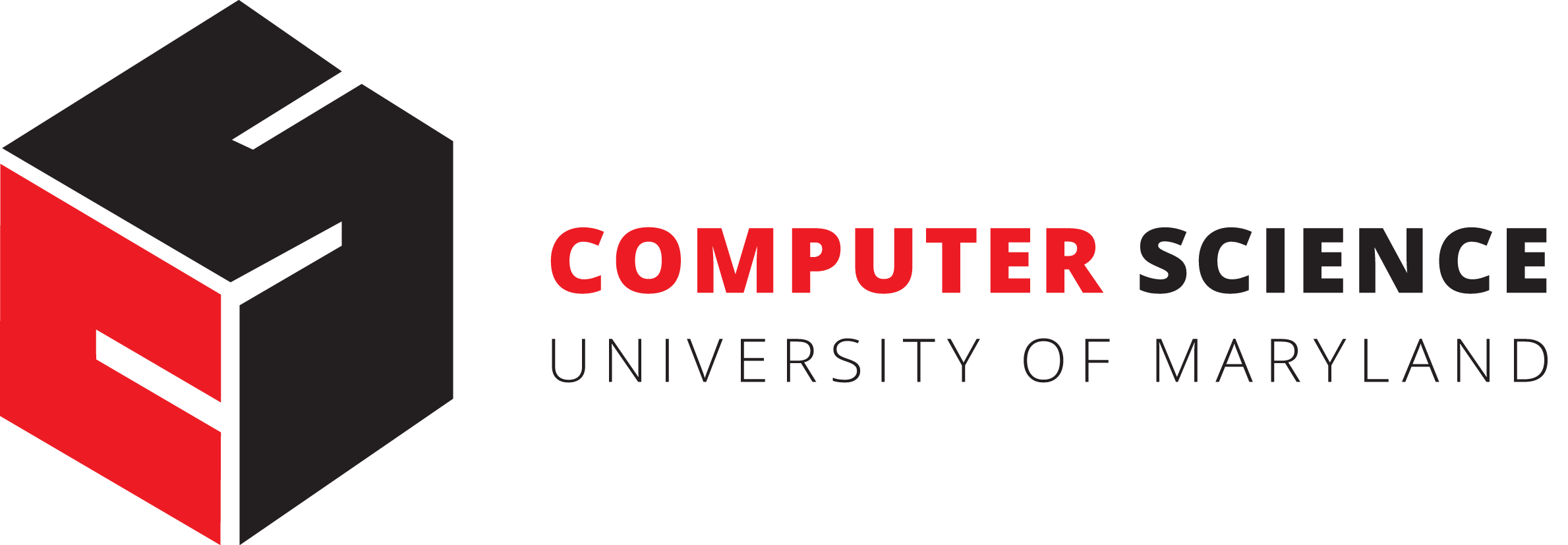 Tu-Th 12:30-1:45pm
IRB 2207
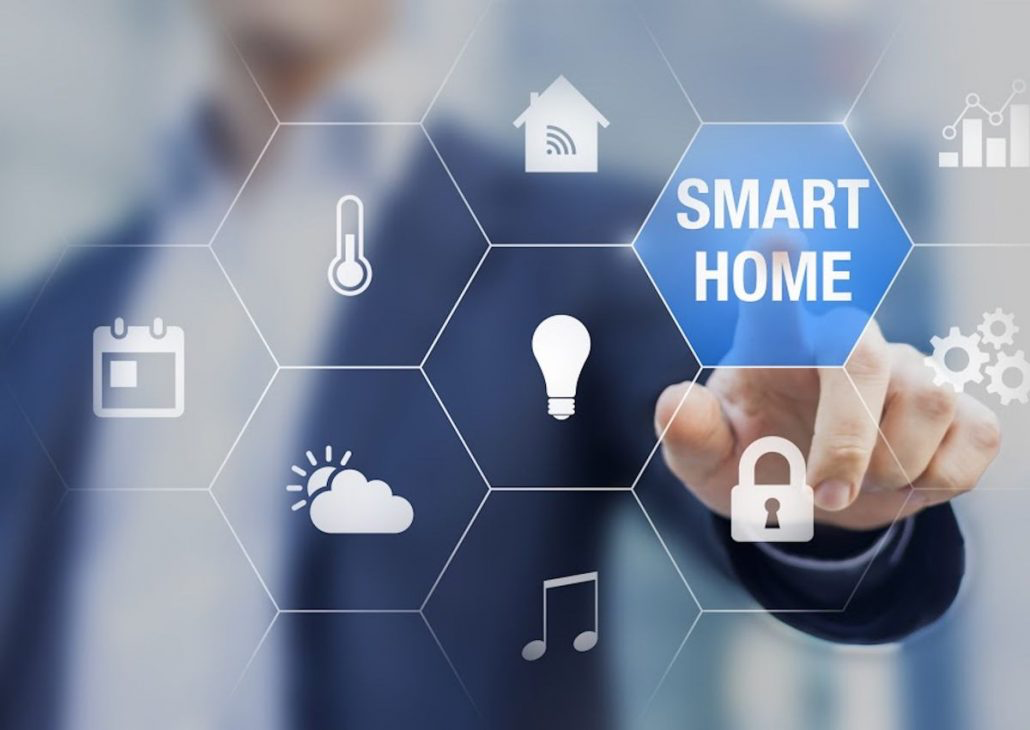 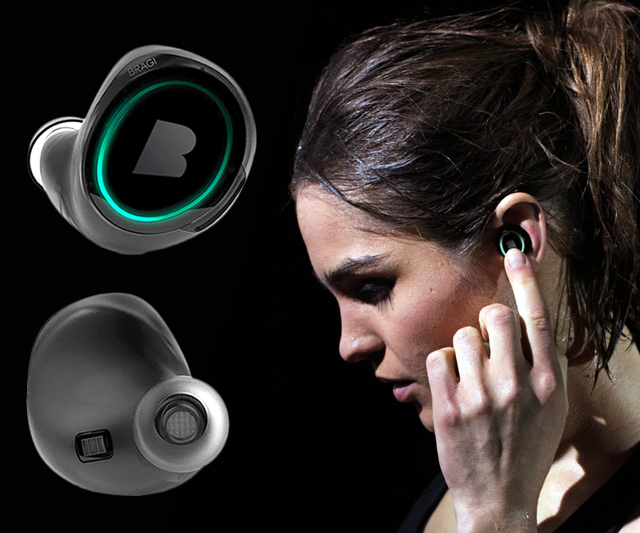 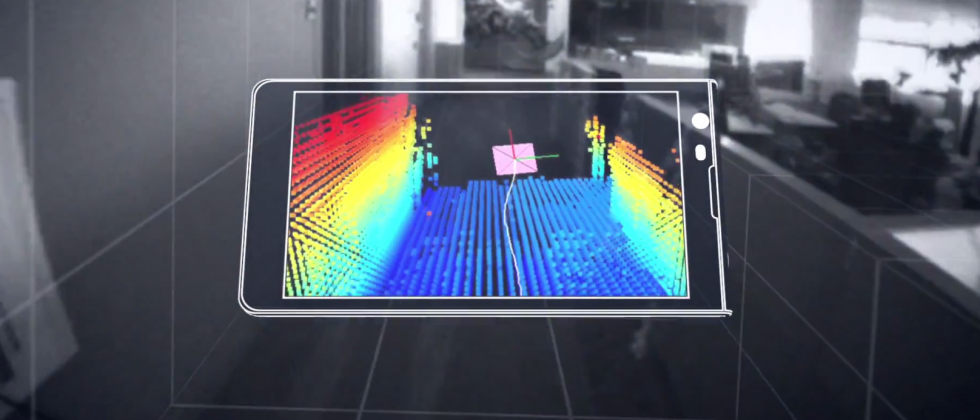 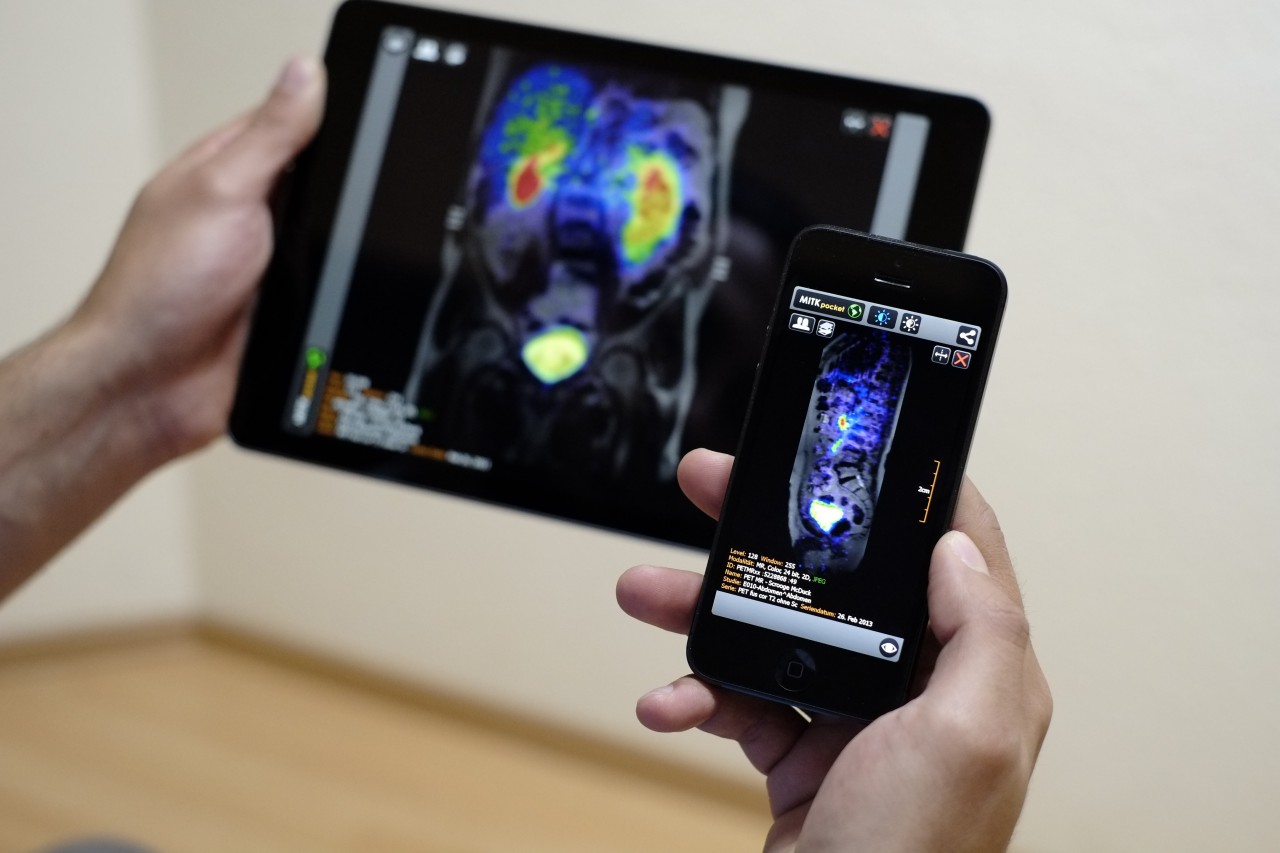 Happy or sad?
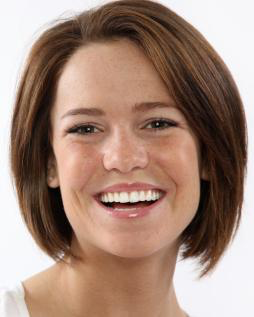 Happy or sad?
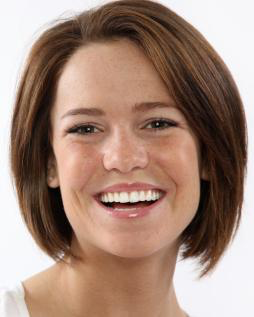 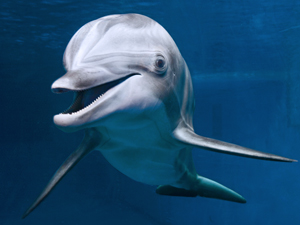 Happy or sad?
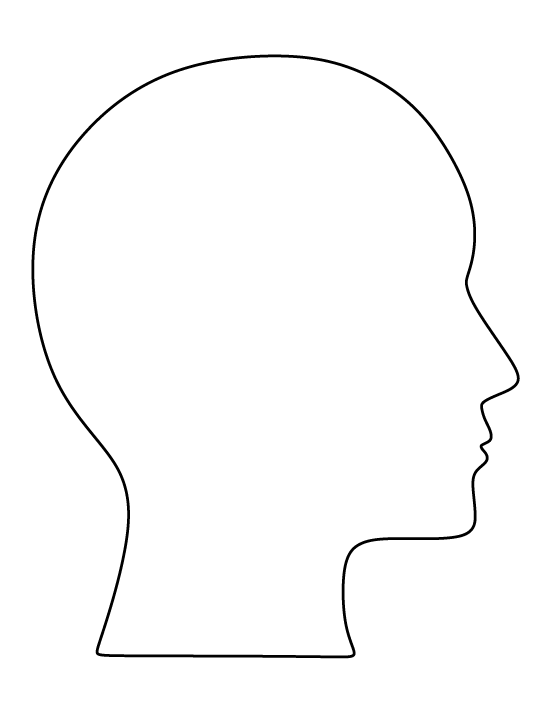 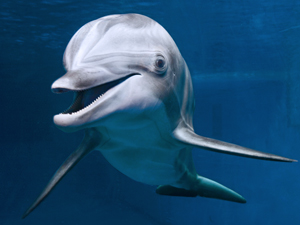 Happy or sad?
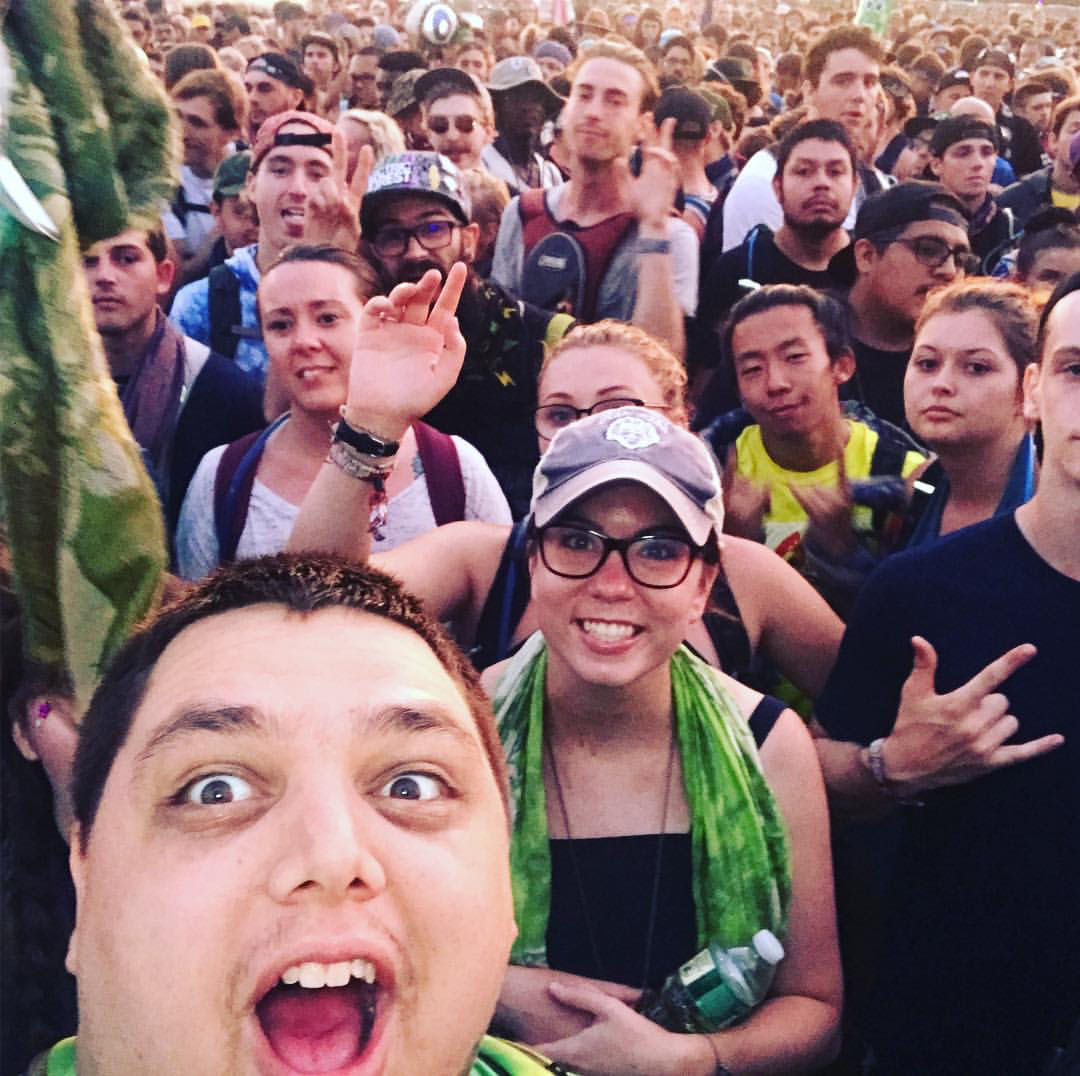 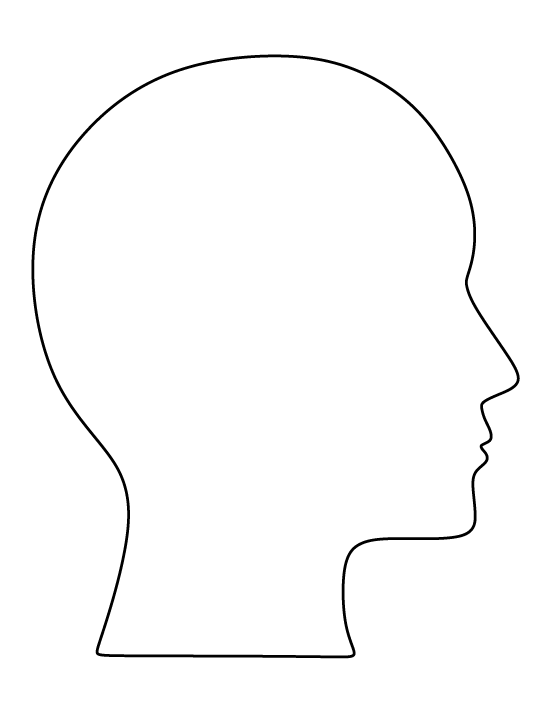 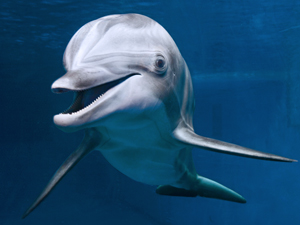 Past experience
P (The dolphin is happy | Experience)
Inference from sensor data
Tracking arm motion
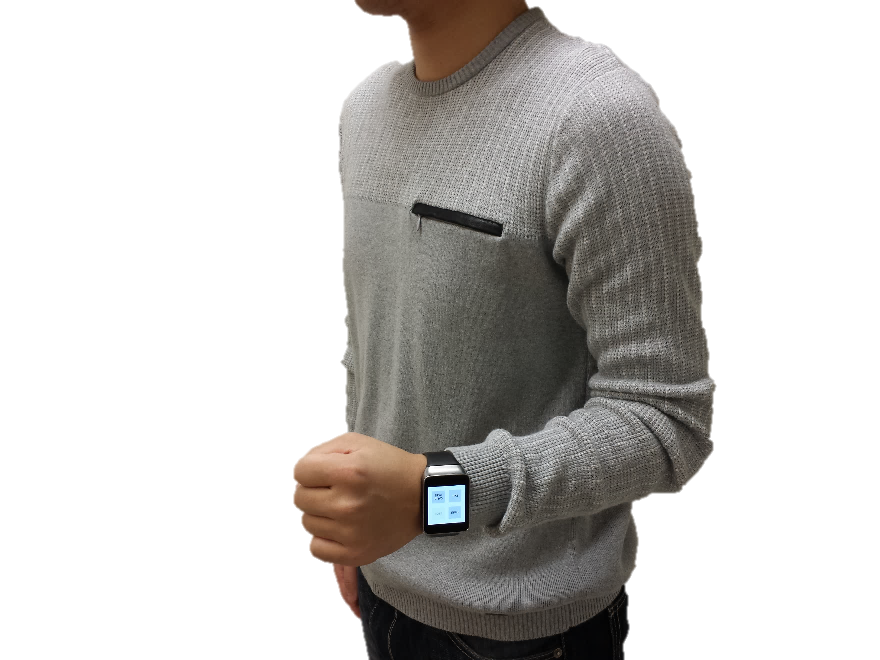 Inference from sensor data
Tracking arm motion
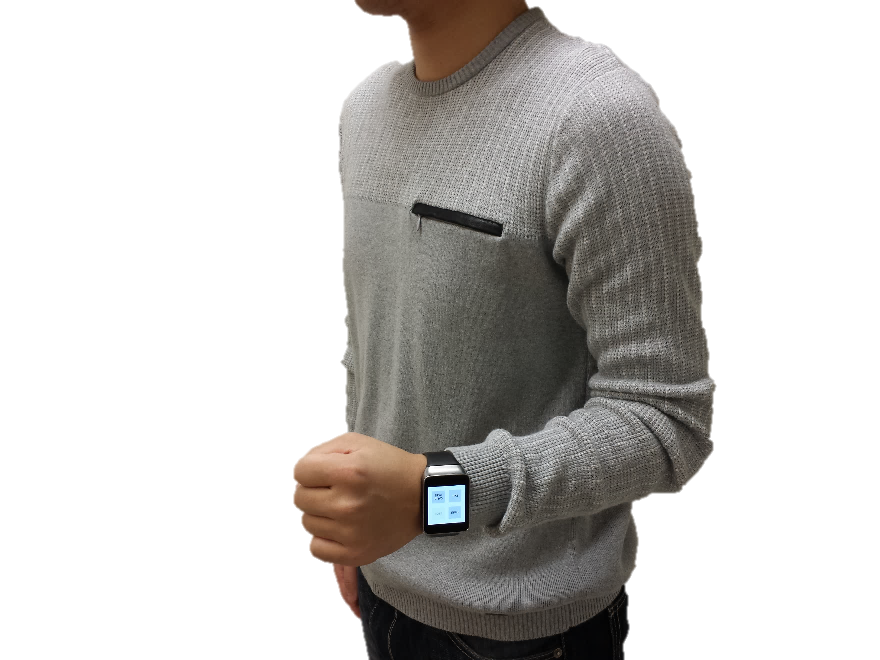 Partial information from sensors
Inference from sensor data
Tracking arm motion
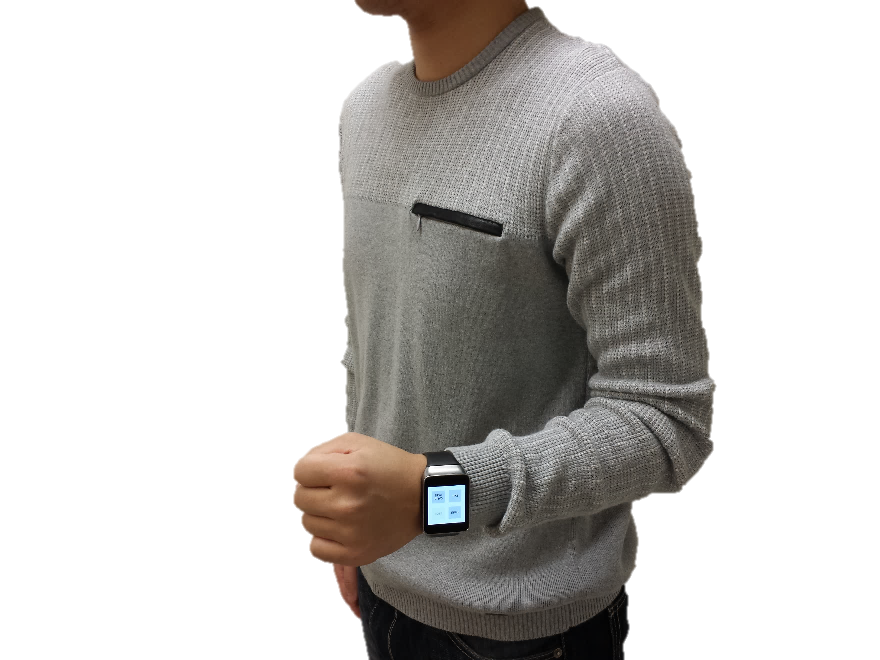 Knowledge about the arm’s motion
(probabilistic models)
+
Partial information from sensors
Inference from sensor data
Tracking arm motion
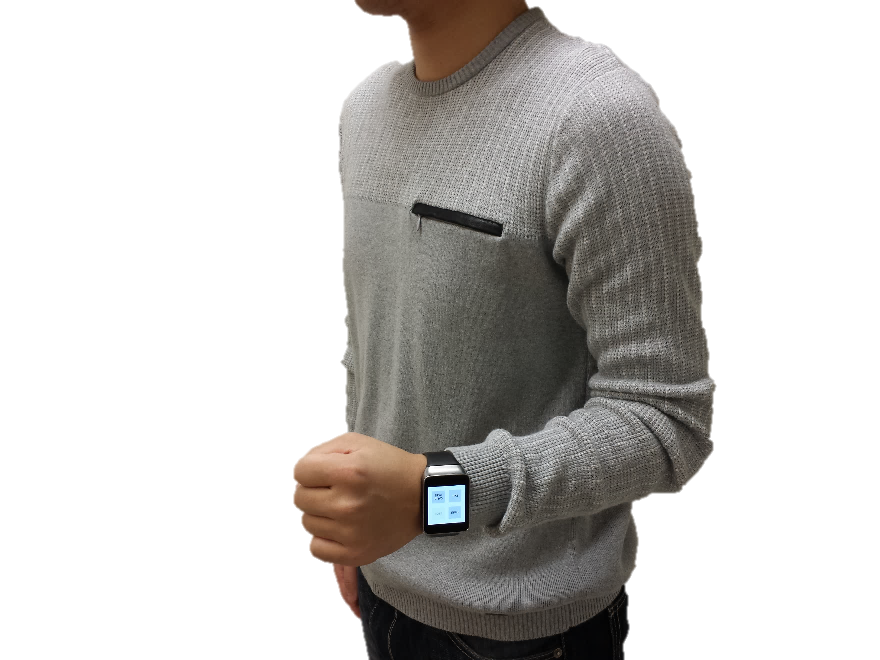 Knowledge about the arm’s motion
(probabilistic models)
Arm’s gesture
and movement
tracking
+
Partial information from sensors
Which one of these orange circles is bigger?
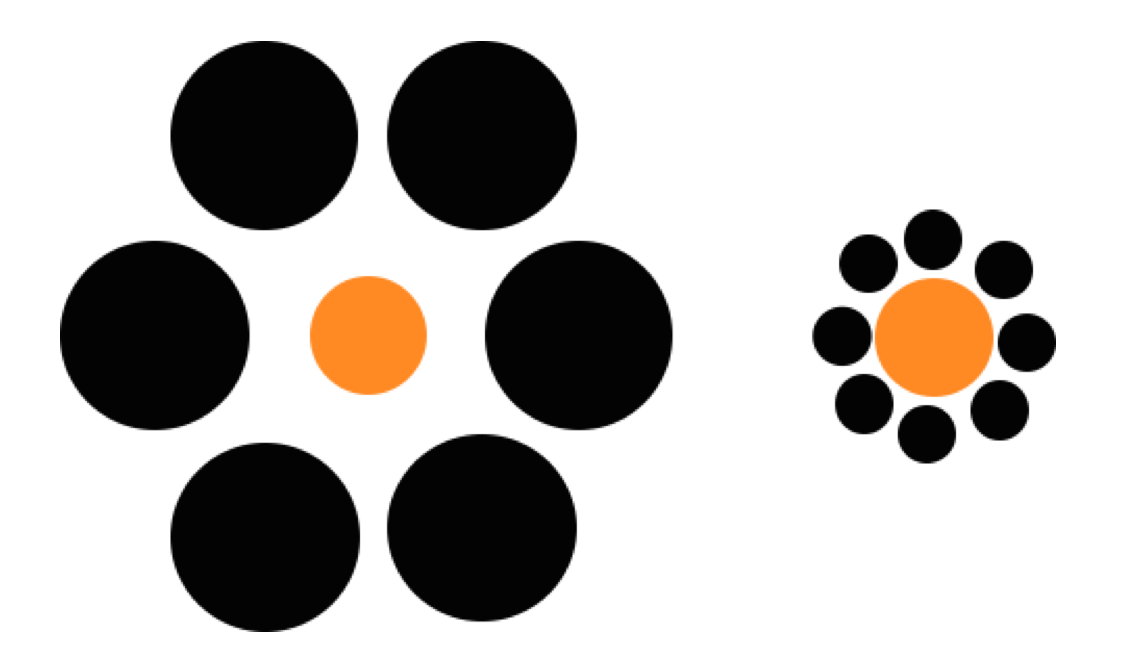 Sensors are not perfect
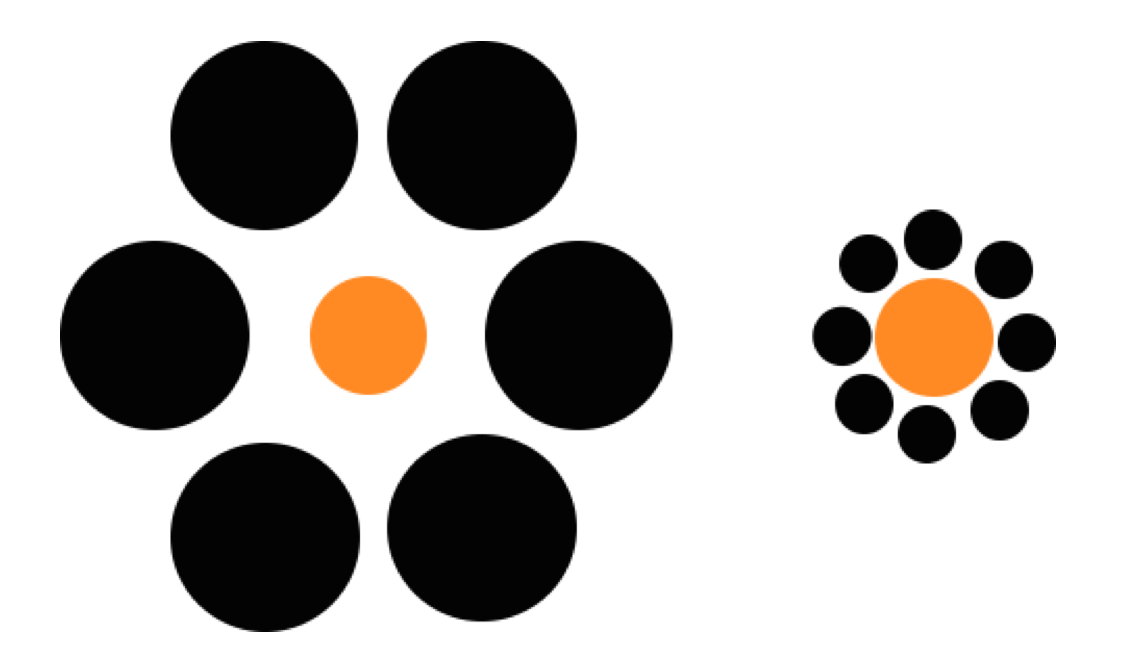 The physical world
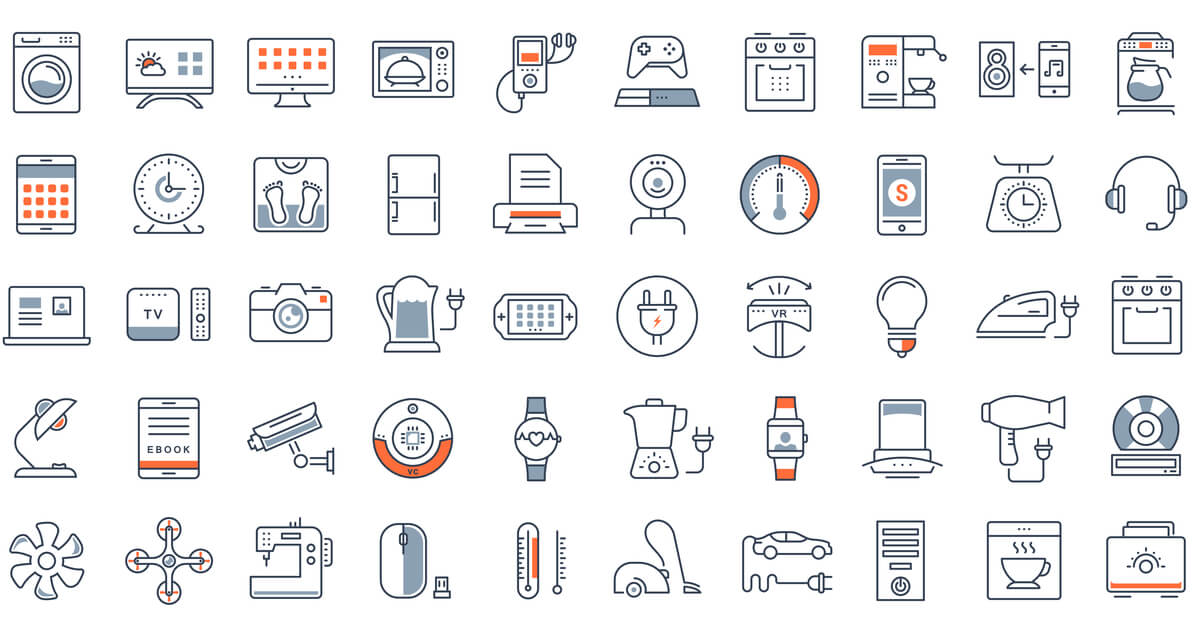 Statistical models, learning, perception
Meaningful information
The physical world
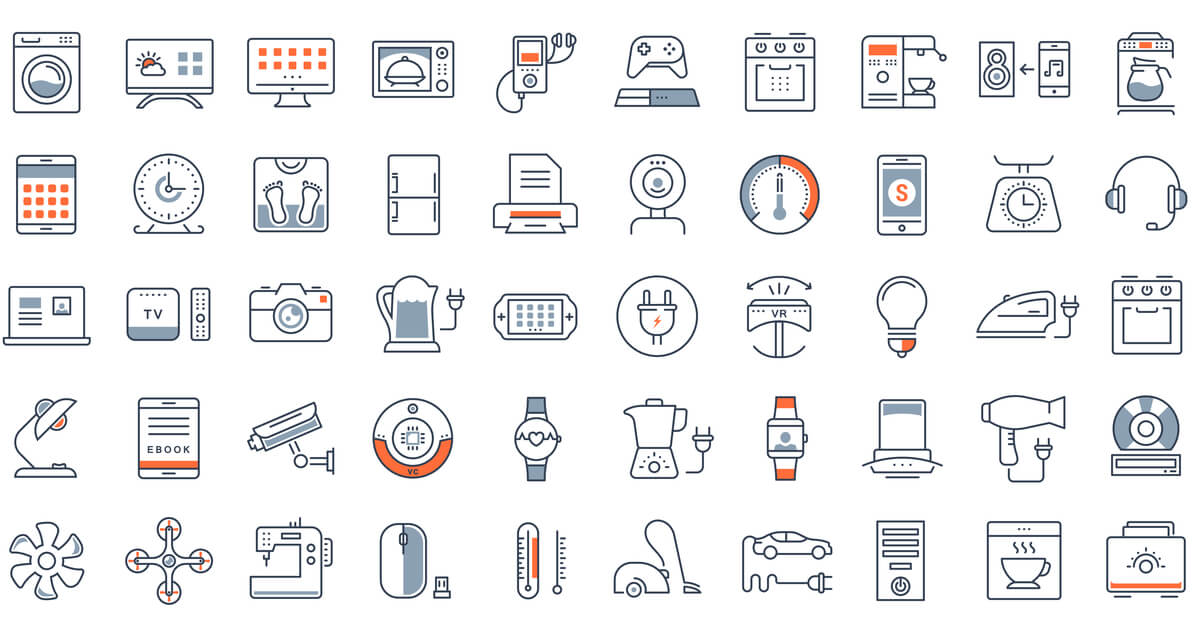 Neither perfect nor adequate
Statistical models, learning, perception
Inherently probabilistic
in nature
Meaningful information
Probability refresher
A few basic probability rules
Joint probability: P (A, B) = P (B, A)
Likelihood of multiple events occurring simultaneously
Conditional probability: P (A|B) = P(A,B)/P(B)
Probability of an event, given another event has occurred
A few basic probability rules
Joint probability: P (A, B) = P (B, A)
Likelihood of multiple events occurring simultaneously
Conditional probability: P (A|B) = P(A,B)/P(B)
Probability of an event, given another event has occurred
A2
A3
A1
B
A few basic probability rules
Joint probability: P (A, B) = P (B, A)
Likelihood of multiple events occurring simultaneously
Conditional probability: P (A|B) = P(A,B)/P(B)
Probability of an event, given another event has occurred
Chain rule: P (A, B, C) = P(A|B,C) P(B,C) = P(A|B,C) P(B|C) P(C)
Bayes rule
Bayes rule
Likelihood
Posterior
Prior
Bayes rule
Likelihood
Posterior
Prior
Bayes rule
Likelihood
Posterior
Prior
Bayes rule
Likelihood
Posterior
Prior
Relates inverse representations of the probabilities concerning two events
Bayes rule: View 1
Diabetes: A2
Cancer: A3
Healthy: A1
Smoker: B
Bayes rule: View 1
Diabetes: A2
Cancer: A3
Healthy: A1
Smoker: B
Likelihood
Posterior
Prior
Bayes rule: View 1
Diabetes: A2
Cancer: A3
Healthy: A1
Smoker: B
Likelihood
Posterior
Prior
Relates inverse representations of the probabilities concerning two events
Bayes rule: View 2
Cancer: A
Not cancer: ~A
Smoker: B
Bayes rule: View 2
Cancer: A
Not cancer: ~A
Smoker: B
Likelihood
Posterior
Prior
Bayes rule: View 2
Cancer: A
Not cancer: ~A
Smoker: B
Likelihood
Posterior
Prior
Updates the believes, based on evidences
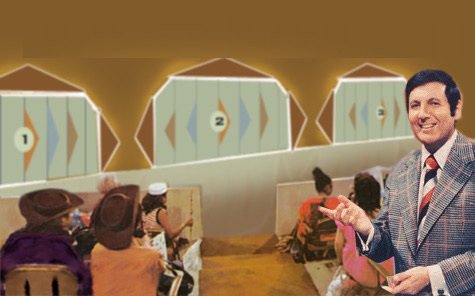 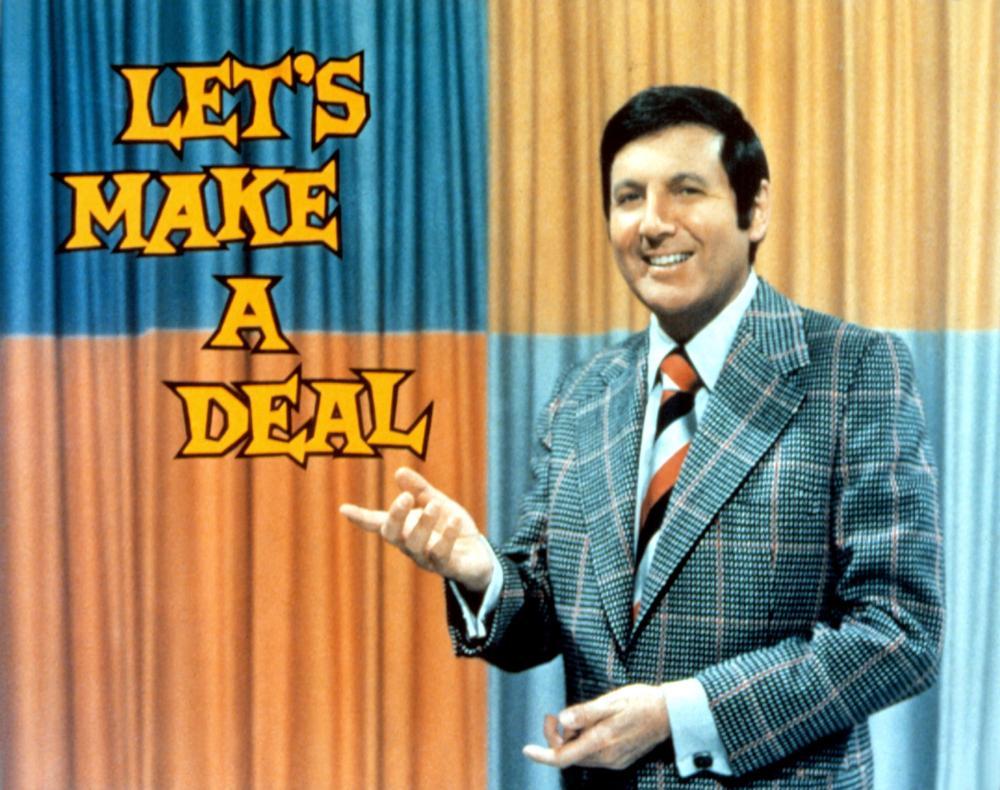 Monty Hall Problem
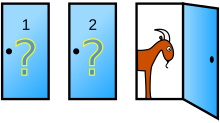 Monty Hall Problem
A
B
C
Monty Hall Problem
A
C
B
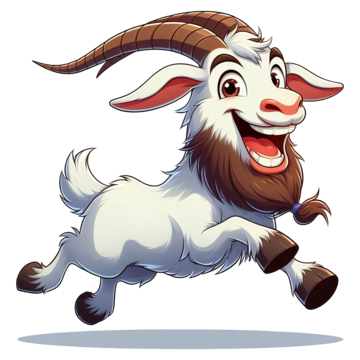 Monty Hall Problem
2
C
B
A
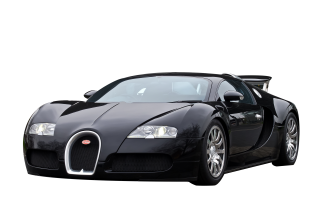 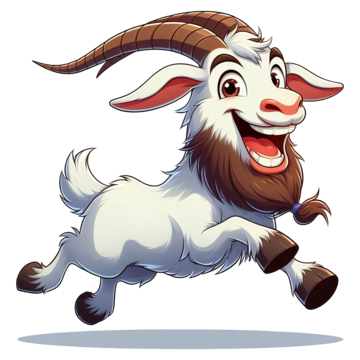 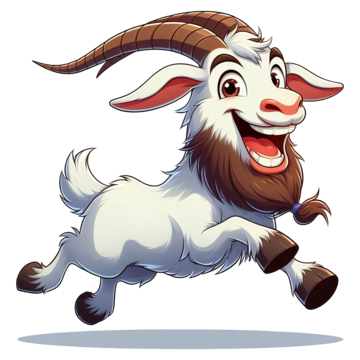 Bayes rule:
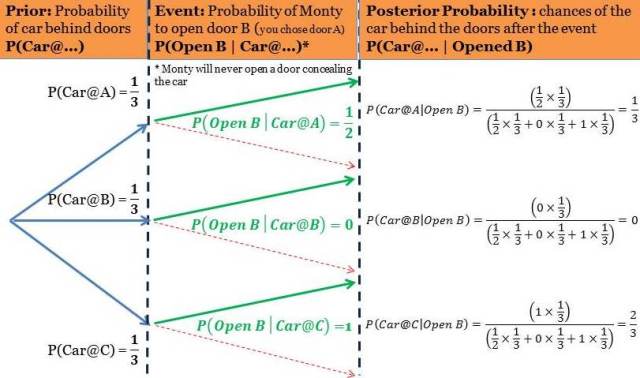 PC: https://ucanalytics.com/blogs/bayes-theorem-monty-hall-problem/
Bayes rule:
Diabetes: A2
Cancer: A3
Healthy: A1
Smoker: B
Likelihood
Posterior
Prior
Bayes rule:
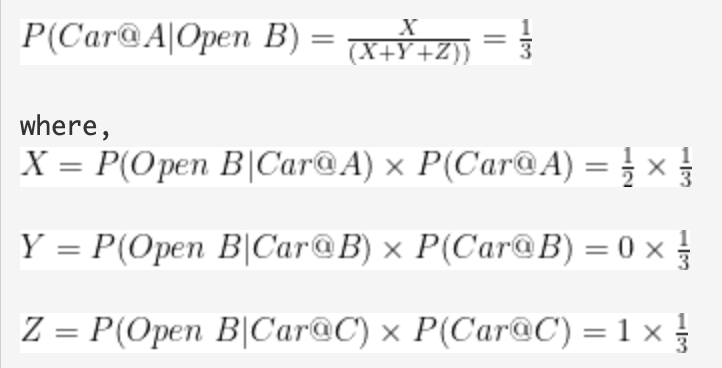 Bayes rule:
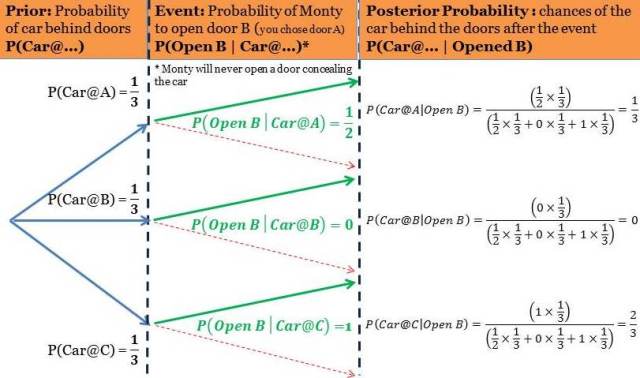 PC: https://ucanalytics.com/blogs/bayes-theorem-monty-hall-problem/
Happy or sad?
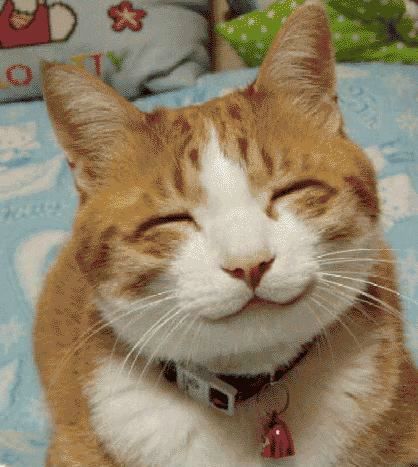 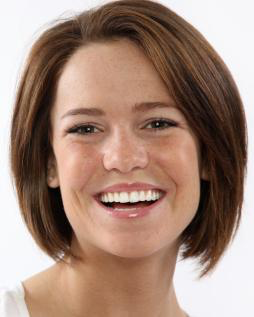 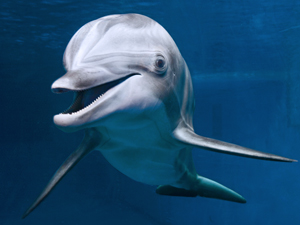 Happy or sad?
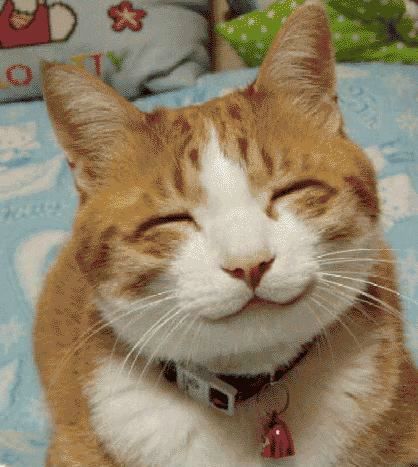 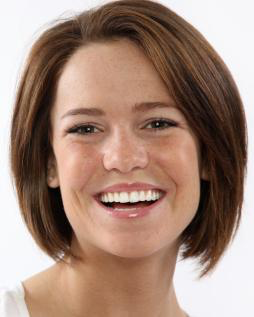 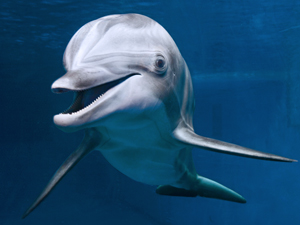 Given the “sequence” of tricky questions asked today, what should be the answer?
Markov Model
Markov Model
Sunny
Sunny
Rainy
Sunny
Rainy
Rainy
t1                    t2                       t3                        t4                     t5                      t6      (time)
Markov Model
Sunny
Sunny
Rainy
Sunny
Rainy
Rainy
t1                    t2                       t3                        t4                     t5                      t6      (time)
Sunny
day
Rainy
day
Markov Model
Sunny
Sunny
Rainy
Sunny
Rainy
Rainy
t1                    t2                       t3                        t4                     t5                      t6      (time)
P (sunny after rainy)
P (sunny after sunny)
P (rainy after rainy)
Sunny
day
Rainy
day
P (rainy after sunny)
Mth order Markov assumption: Current state depends on past M states
Markov Model
Sunny
Sunny
Rainy
Sunny
Rainy
Rainy
t1                    t2                       t3                        t4                     t5                      t6      (time)
P (sunny after rainy)
P (sunny after sunny)
P (rainy after rainy)
1st Order Markov assumption: The future depends on the present only, not on the past
Sunny
day
Rainy
day
P (rainy after sunny)
Markov Model
Sunny
Sunny
Rainy
Sunny
Rainy
Rainy
t1                    t2                       t3                        t4                     t5                      t6      (time)
P (sunny after rainy)
P (sunny after sunny)
P (rainy after rainy)
Sunny
day
Rainy
day
P (rainy after sunny)
Markov Model
Sunny
Sunny
Rainy
Sunny
Rainy
Rainy
t1                    t2                       t3                        t4                     t5                      t6      (time)
P (sunny after rainy)
P (sunny after sunny)
P (rainy after rainy)
Sunny
day
Rainy
day
Temp.
P (rainy after sunny)
Temp.
Humidity
Humidity
Wind
Wind
Hidden Markov Model
Hidden Markov Model: Toy robot localization example
Observations = 
sensor measurement
Find location of the robot
(Hidden information)
S1
S2
S3
…
Hidden Markov Model: Toy robot localization example
Starting from an arbitrary location
(All locations are equally likely)
Prob
0
1
t=0
Hidden Markov Model: Toy robot localization example
Sensing changes the probabilities
Prob
0
1
t=1
Hidden Markov Model: Toy robot localization example
Prob
0
1
t=1
Hidden Markov Model: Toy robot localization example
Prob
0
1
t=2
Hidden Markov Model: Toy robot localization example
Prob
0
1
t=3
Hidden Markov Model: Toy robot localization example
Prob
0
1
t=4
Hidden Markov Model: Toy robot localization example
Prob
0
1
t=5
Hidden Markov Model: Toy robot localization example
State = location on the grid = Si
S1
S2
S3
…
Hidden Markov Model: Toy robot localization example
Observations = 
sensor measurement = Mi
State = location on the grid = Si
S1
S2
S3
…
Hidden Markov Model: Toy robot localization example
Observations = 
sensor measurement = Mi
State = location on the grid = Si
S1
S2
S3
…
Depends on the current state  
      only
(Emission)
Si
Hidden Markov Model: Toy robot localization example
Observations = 
sensor measurement = Mi
State = location on the grid = Si
S1
S2
S3
…
Depends on the current state  
      only
(Emission)
Si
Si+1
Si+2
…
Si
States change over time (Transition)
Hidden Markov Model: Definition
S1
S2
S3
S4
M1
M2
M3
M4
Hidden Markov Model: Definition
Hidden states
S1
S2
S3
S4
M1
M2
M3
M4
Hidden Markov Model: Definition
Hidden states
S1
S2
S3
S4
M1
M2
M3
M4
Observations
Hidden Markov Model: Definition
S1
S1
S2
M1
Transition
Emission
Hidden Markov Model: Definition
S1
S1
S2
M1
Transition
Emission
1st order Markov assumption: 
Transition probability depends on the current state only.
Output independence assumption: 
Output/Emission probability depends on the current state only.
Hidden Markov Model: Definition
Hidden states
S1
S1
S2
S3
S4
S1
S2
M1
M1
M2
M3
M4
Transition
Emission
Observations
1st order Markov assumption: 
Transition probability depends on the current state only.
Output independence assumption: 
Output/Emission probability depends on the current state only.
Hidden Markov Model: Definition
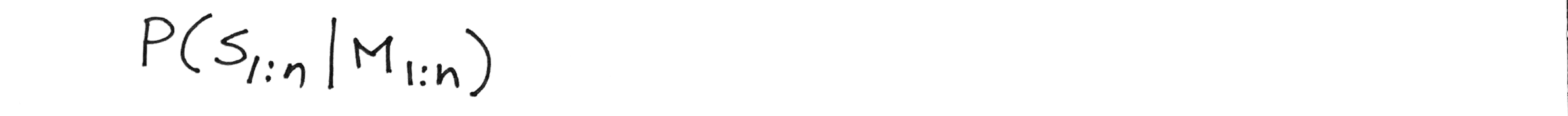 Probability of a sequence of hidden states, given a sequence of observations
Hidden Markov Model: Definition
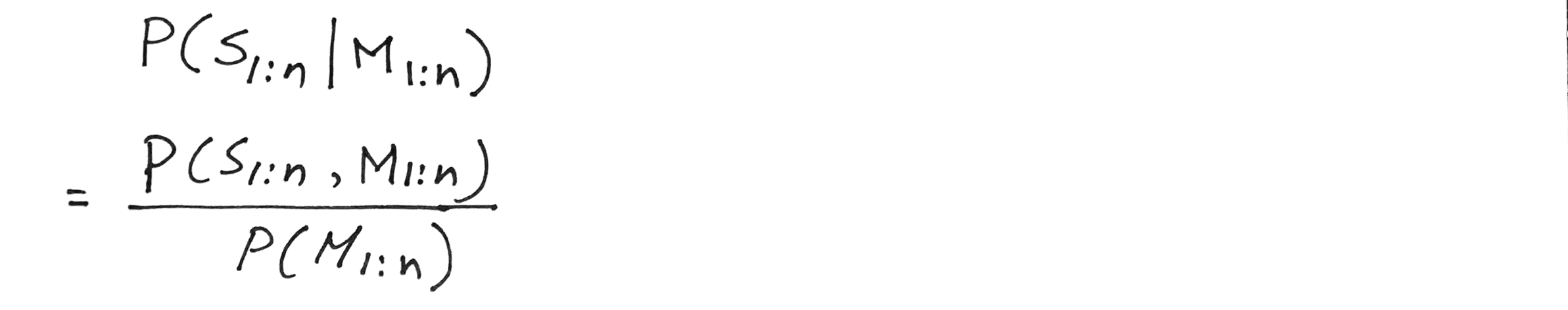 Probability of a sequence of hidden states, given a sequence of observations
Hidden Markov Model: Definition
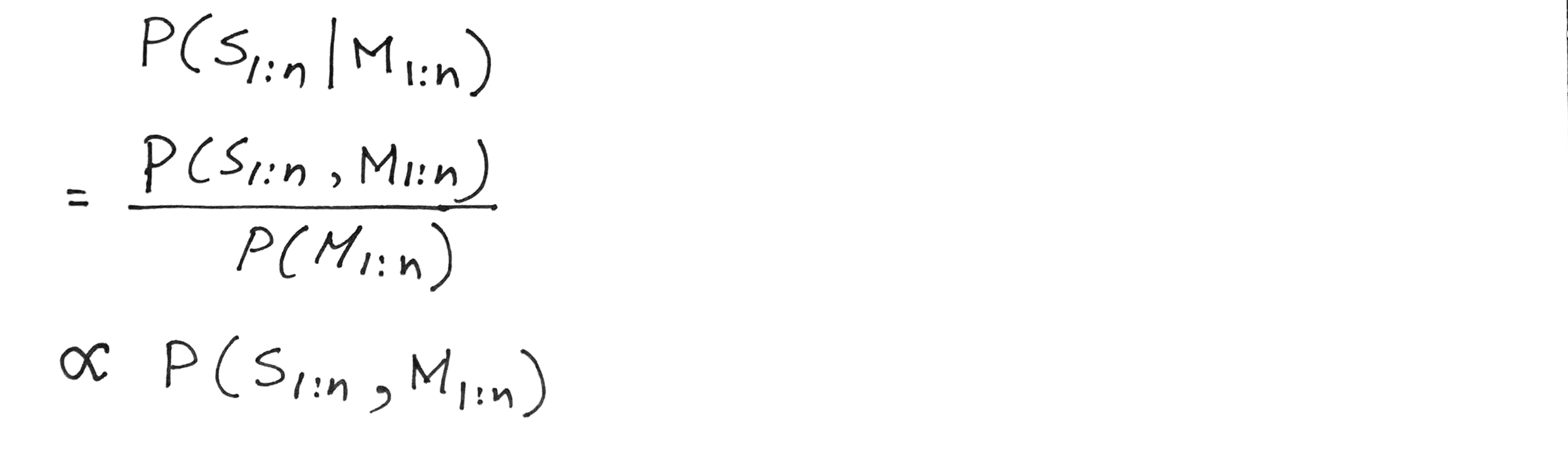 Probability of a sequence of hidden states, given a sequence of observations
Hidden Markov Model: Definition
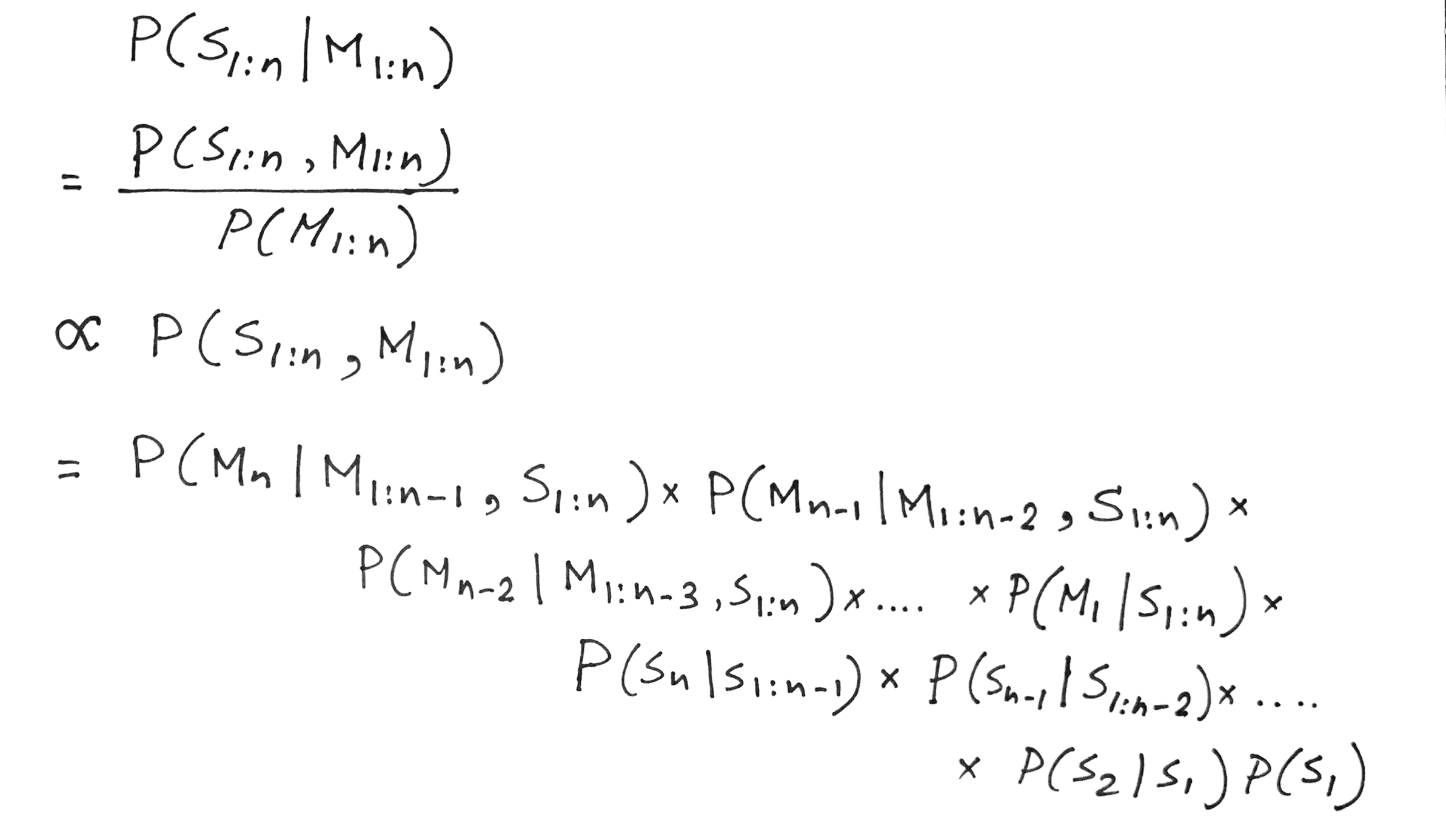 Chain rule
Hidden Markov Model: Definition
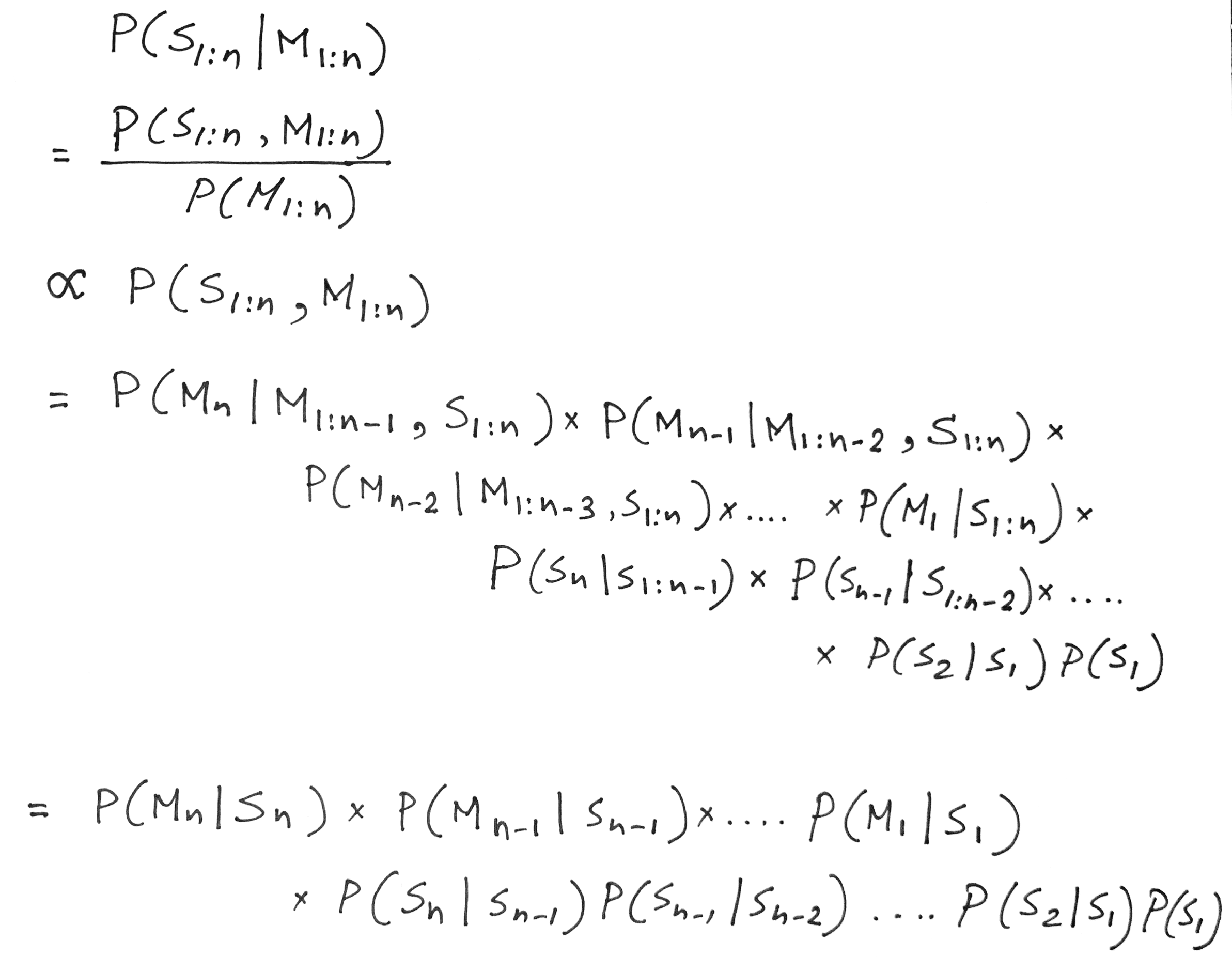 Observation depends on the current state only
Hidden Markov Model: Definition
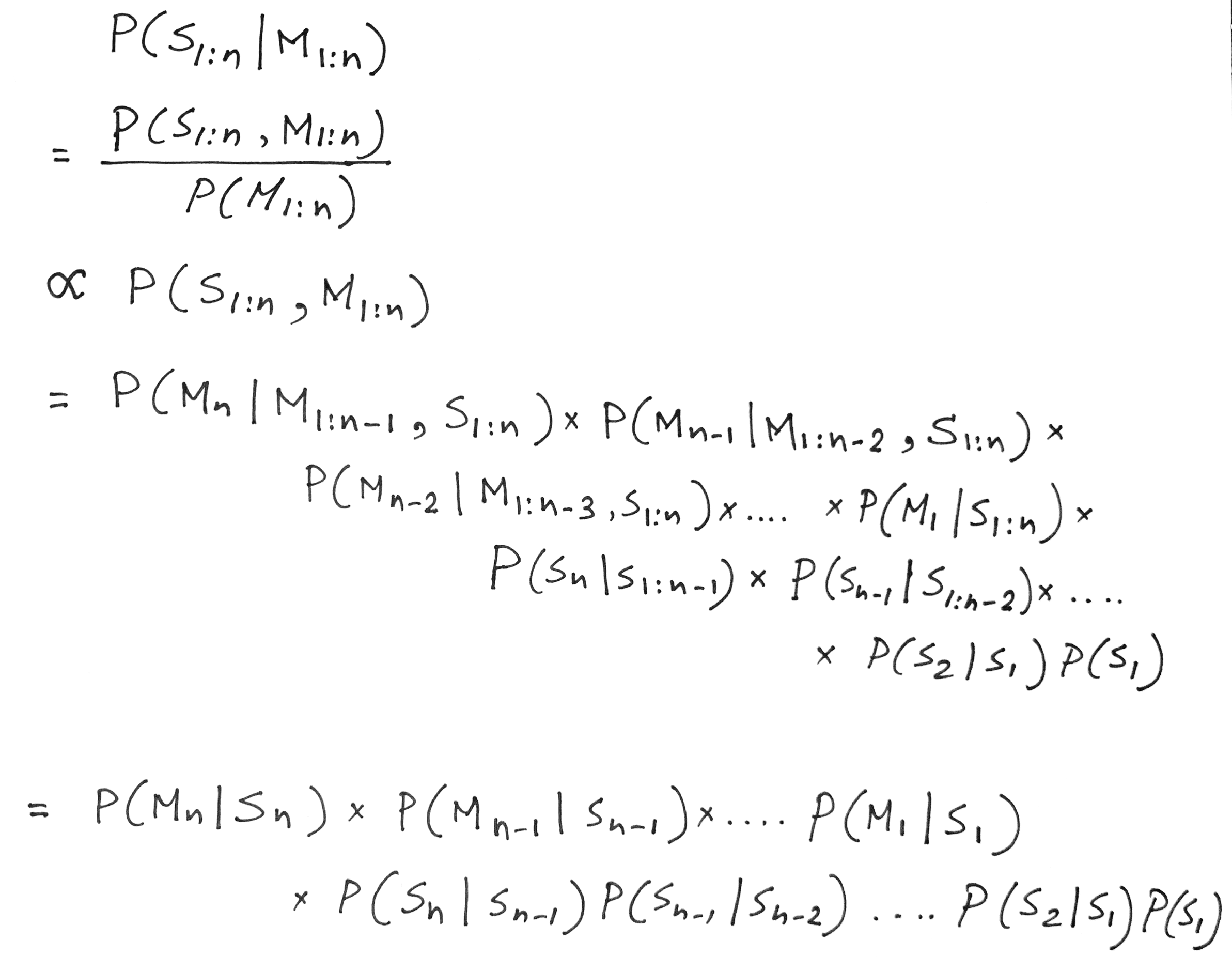 Observation depends on the current state only
Future state depends on the current state only
Hidden Markov Model: Definition
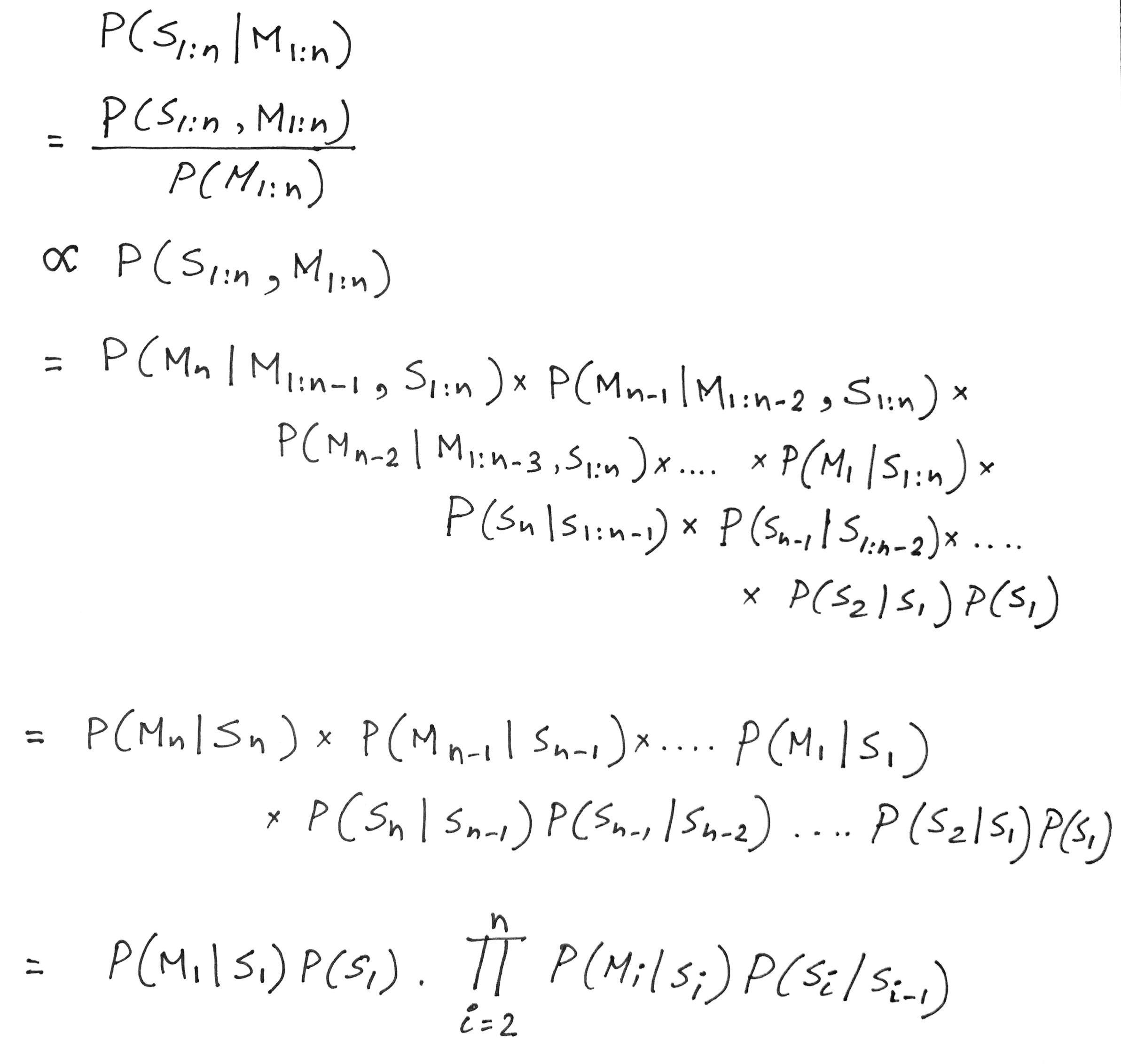 For N hidden states and a sequence of T observations, NT different combinations
Opportunity for a dynamic algorithm
Recursion
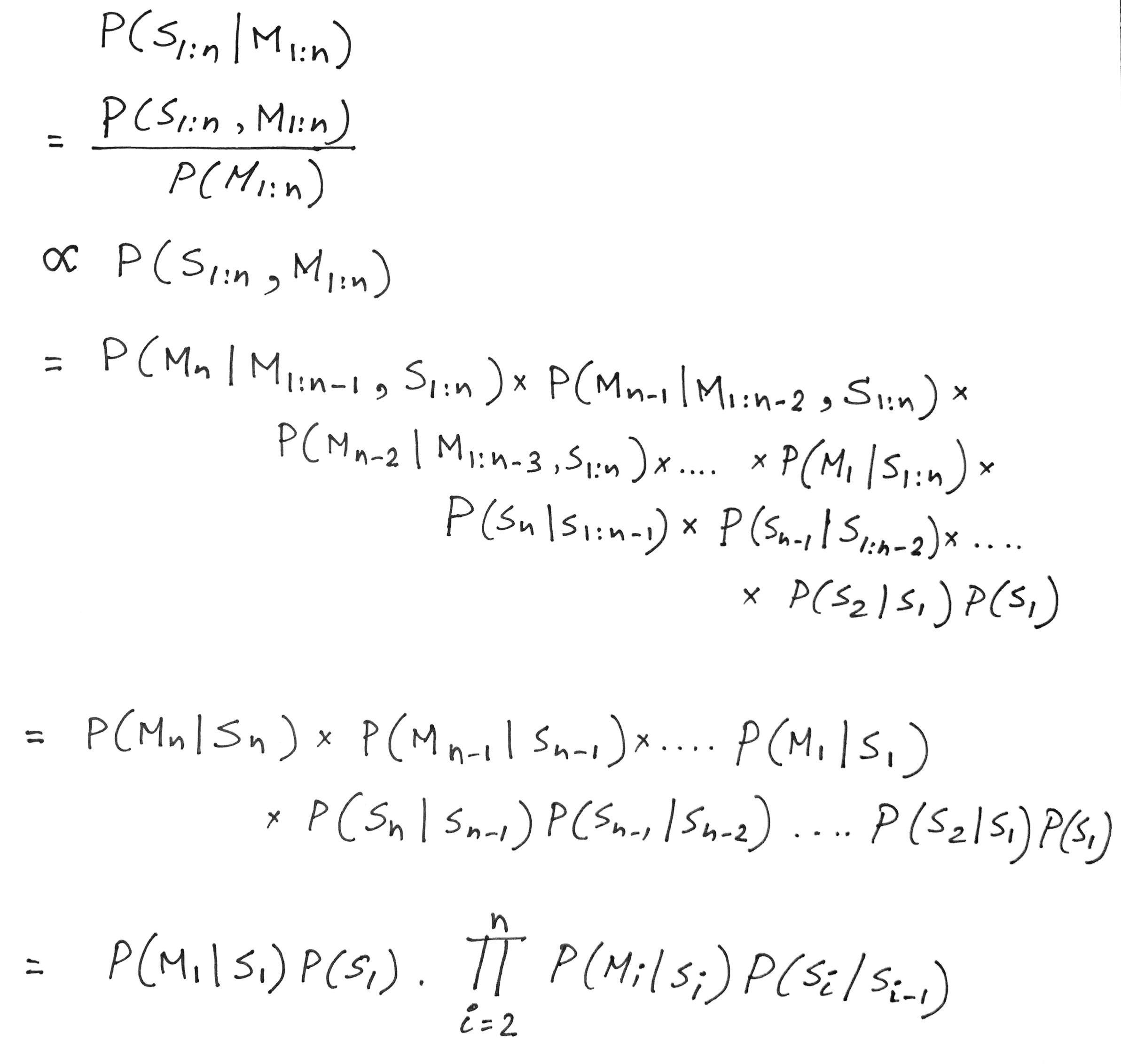 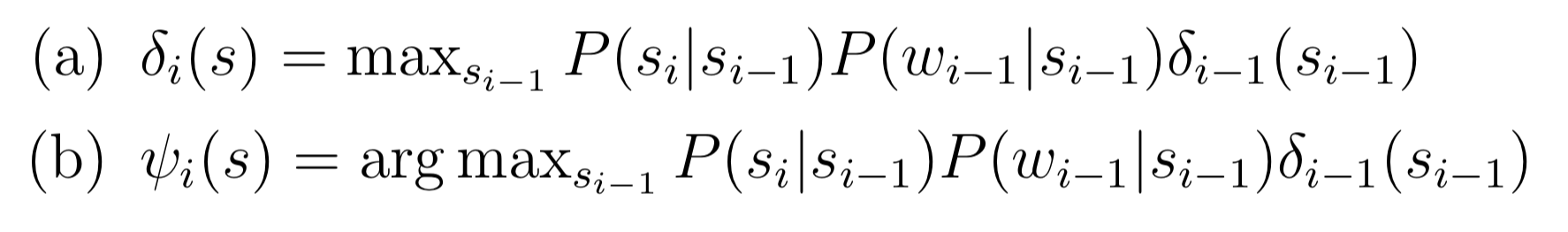 Mi-1
[Ref] http://www.davidsbatista.net/assets/documents/posts/2017-11-11-hmm_viterbi_mini_example.pdf
Problems solved by HMM
1) Likelihood:
Determine the likelihood of an observation sequence.
2) Decoding:
Given an observation sequence, determine the best sequence of hidden states.
[Viterbi algorithm]
[Forward-backward algorithm]
[Baum-Welch algorithm]
3) Learning:
Given an observation sequence and a sequence of states, learn the HMM parameters:
				i) Transition probabilities
			    ii) Emission probabilities